В гостях у Осени
                                      



                                                                         Презентацию подготовила 
                                                                         учитель начальных классов 
                                                                          МКОУ «Станционная СОШ» 
                                                                         Мареева Татьяна Анатольевна
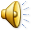 Как хорошо в гостях у осени
Среди березок золотых…
Подольше б золота не сбросили,
Стоял бы лес, багрян и тих.
Почаще  б солнышко усталое
Гостило в золотом лесу,
Чтоб защитить от ветра шалого
Лесную позднюю красу.
                                  Н.Найденова
Кто  сказал , что осень скучная пора?
        Радостно по лужам скачет детвора.
        Желтые листочки в воздухе кружат,
        По стеклу дождинки весело стучат.
        И запели песню в небе журавли,
        Косяками к югу тянутся они.
                 Кто сказал, что осень грустная пора?
               Сколько ярких красок дарит нам она!
                                                               Г. Якунина